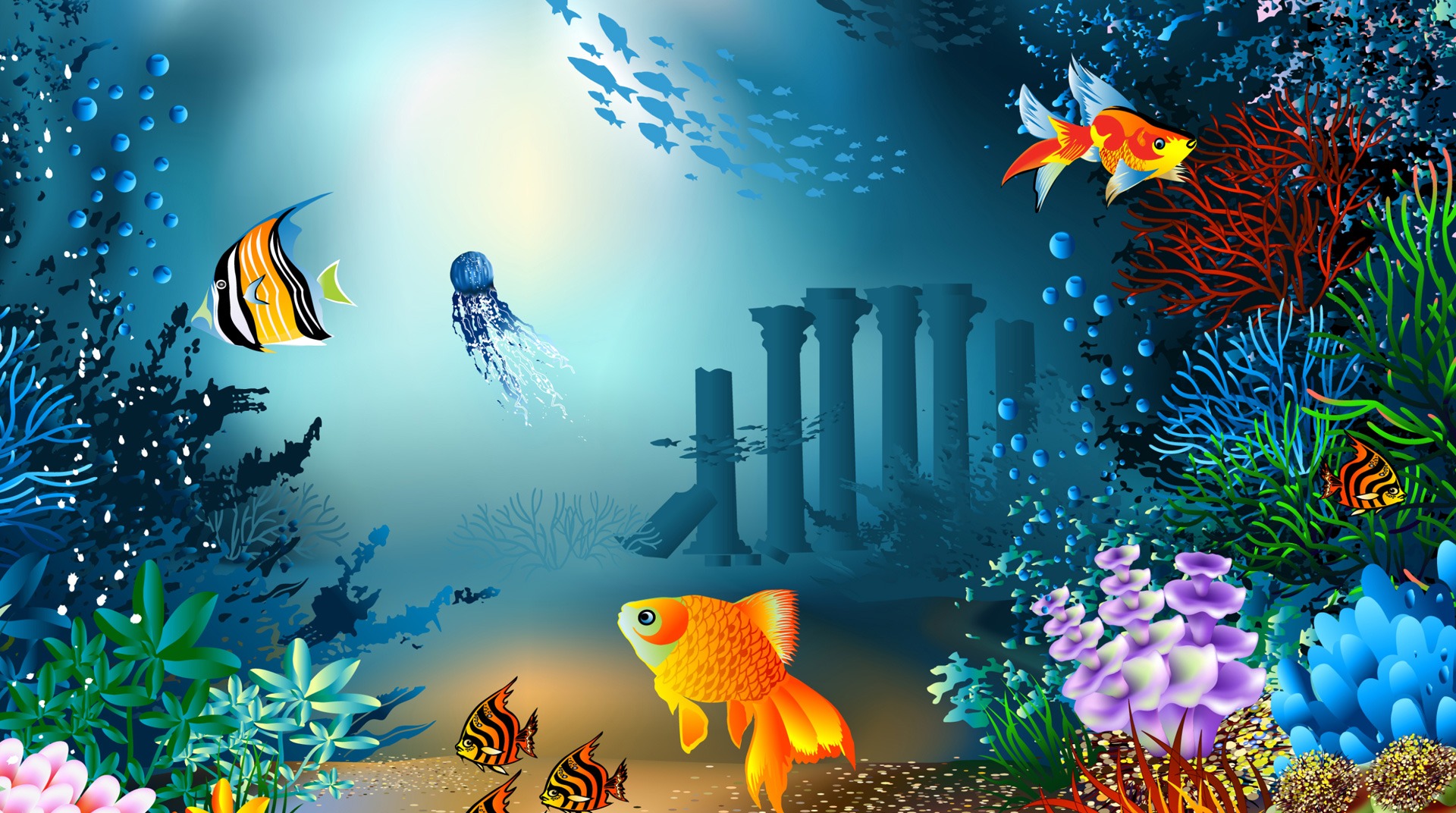 Truyện: Chú cá vàng
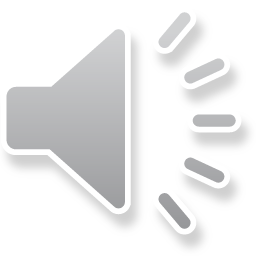 Baby shark
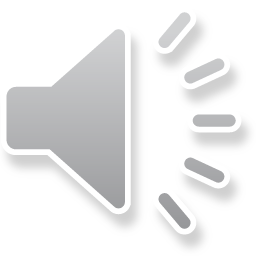 Nhac k lời
kể l3
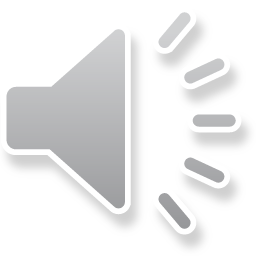 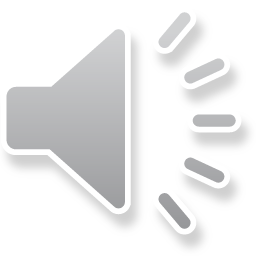 Cá vàng bơi